САЙТ КОНКУРСА
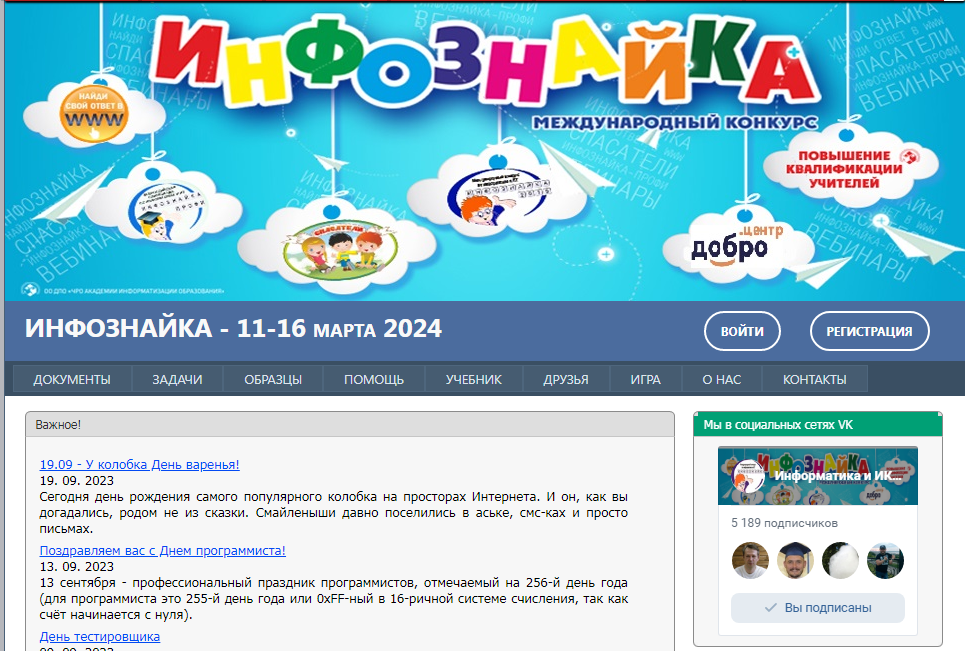 ГРАФИК ИГРЫ
ГРАФИК ИГРЫ
Уровень участия
Образцы заданий
Пройти регистрацию на сайте www.infoznaika.ru. После регистрации вы получите электронное  письмо, на адрес, указанный при регистрации, имя пользователя и пароль . Если вы уже принимали участие в наших конкурсах используйте уже имеющиеся логин и пароль.
Заполнить раздел [Почтовый адрес, Договор], сведения будут использоваться для отправки сертификатов, вашего экземпляра договора и др. бумажных документов. Сформировать и скачать Договор, внимательно с ним ознакомиться.
Зайти на сайт и в разделе [Заявка] указать число участников игры, форму получения материалов игры и форму отправки результатов [бумажная или электронная]. Размер оплаты будет подсчитан автоматически.
Произвести оплату банковским или электронным платежом. (банковские реквизиты автоматически подставляются в платежку). Убедится, что деньги поступили в разделе [Состояние платежей]
Электронная форма получения материалов
Бумажная
форма получения материалов
Скачать с сайта задания и бланки ответов, распечатать их в необходимом количестве
Получить на почте конверт с заданиями
ПОДАЧА ЗАЯВКИ и ПОЛУЧЕНИЕ МАТЕРИАЛОВ
ОПЛАТА ЗА УЧАСТИЕ
ОРГАНИЗАЦИОННЫЕ РАСХОДЫ КООРДИНАТОРА
КАБИНЕТ КООРДИНАТОРА
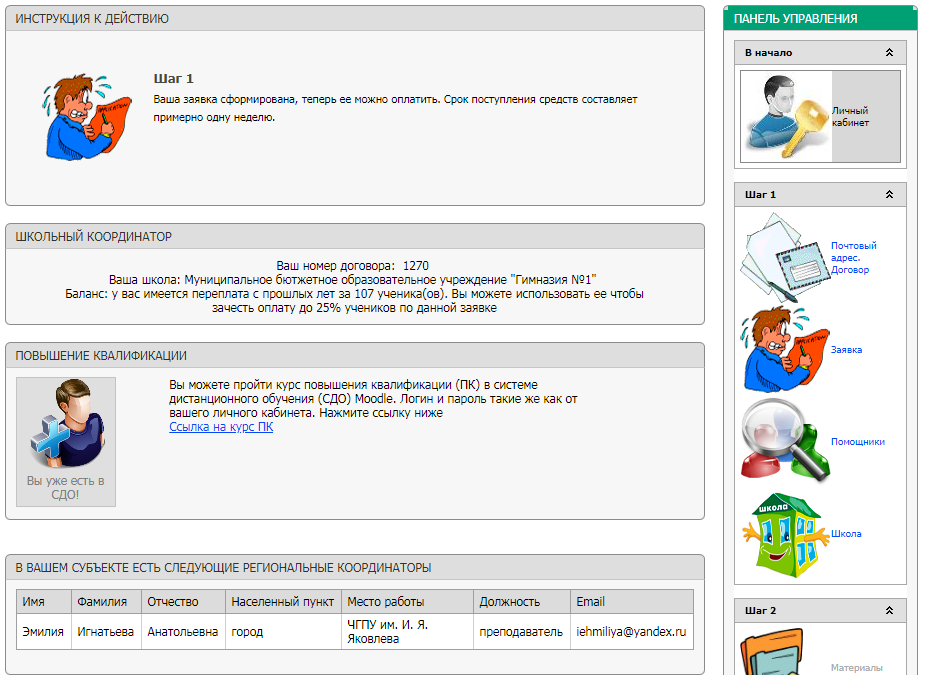 Проводим игру и отправляем ответы
Раздаем каждому участнику задания и бланк ответов. Отводим на решение задач 45 минут. Следим, чтобы писали черной гелиевой ручкой. Пресекаем попытки списывания.
Собираем бланки ответов и в соответствии с договором и указанной на сайте www.infoznaika.ru формой отправки решений готовим их для отправки в оргкомитет
Электронная форма отправки решений
Бумажная
форма отправки решений
Забиваем ответы в файл
БЛАНК СБОРА ОТВЕТОВ (blank_sbora_otvetov.xls)
Загружаем файл на сайт в разделе [Отправка ответов]. После загрузки убедитесь, что появилась ссылка на список участников
Проверяем заполнение полей бланков ответов. Запечатываем их в конверт и отправляем на адрес 428009 Чебоксары-9 а/я 86
заходим на сайт www.infoznaika.ru и скачиваем в разделе [Получение результатов] итоги игры и форму для их печати
Открываем форму печати в Microsoft Word и печатаем результаты игры на сертификатах, которые получили ранее. Раздаем сертификаты участникам.
Если в вашей школе окажутся победители игры, то в разделе [Победители] вы узнаете их фамилии, а по почте получите дипломы и призы.
УЧЕНИКАМ
УЧИТЕЛЯМ
ОТЧЕТЫ
АВТОРСКОЕ ПРАВО
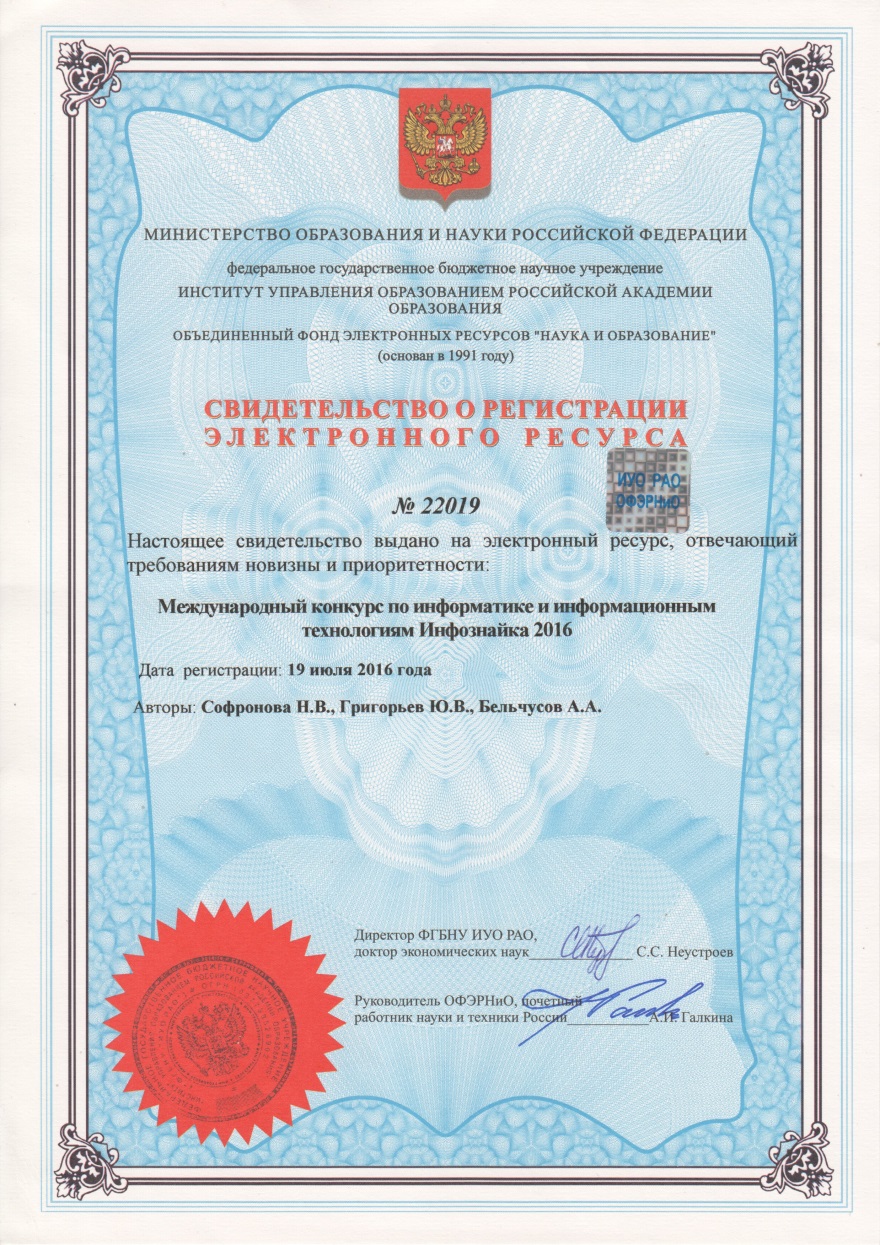 ИНФОРМЕР
В личном кабинете вы можете получить код такого информера для размещения на своем школьном сайте
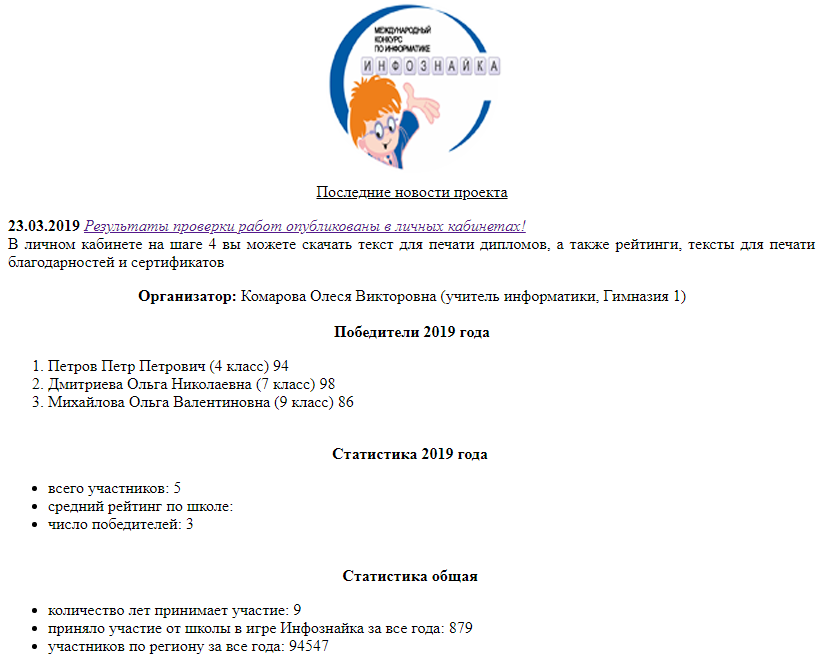 МОБИЛЬНОЕ ПРИЛОЖЕНИЕ
https://play.google.com/store/apps/details?id=ru.infoznaika.www.infoznaika
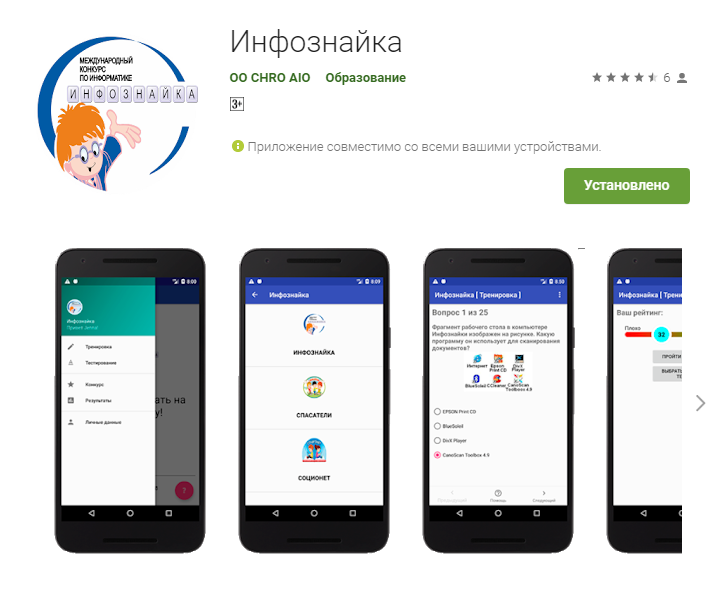 ДРУГИЕ ПРОЕКТЫ